Figure 2. Regions of interest. Structural ROIs from which the subject-specific ROIs were created: inferior frontal ...
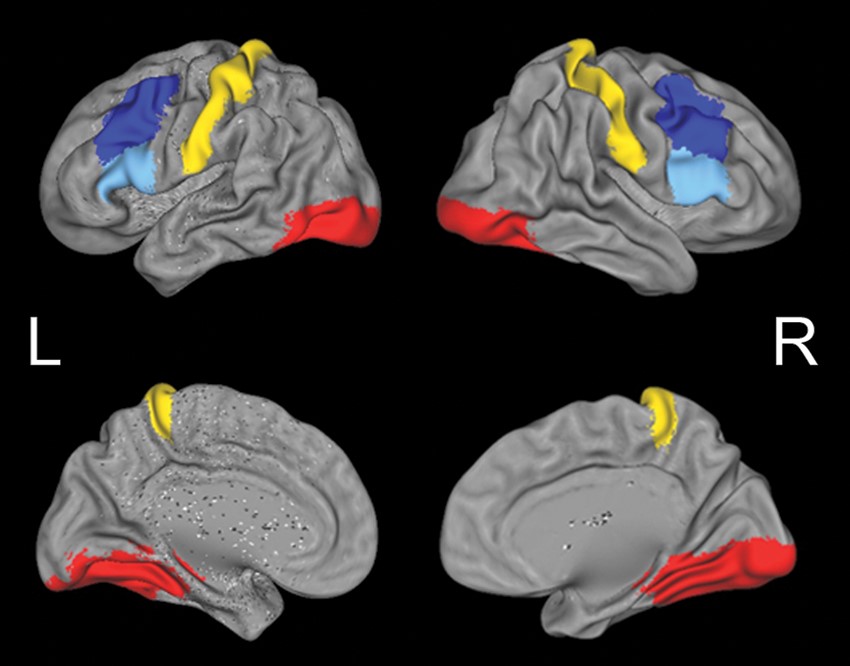 Cereb Cortex, Volume 24, Issue 3, March 2014, Pages 593–599, https://doi.org/10.1093/cercor/bhs339
The content of this slide may be subject to copyright: please see the slide notes for details.
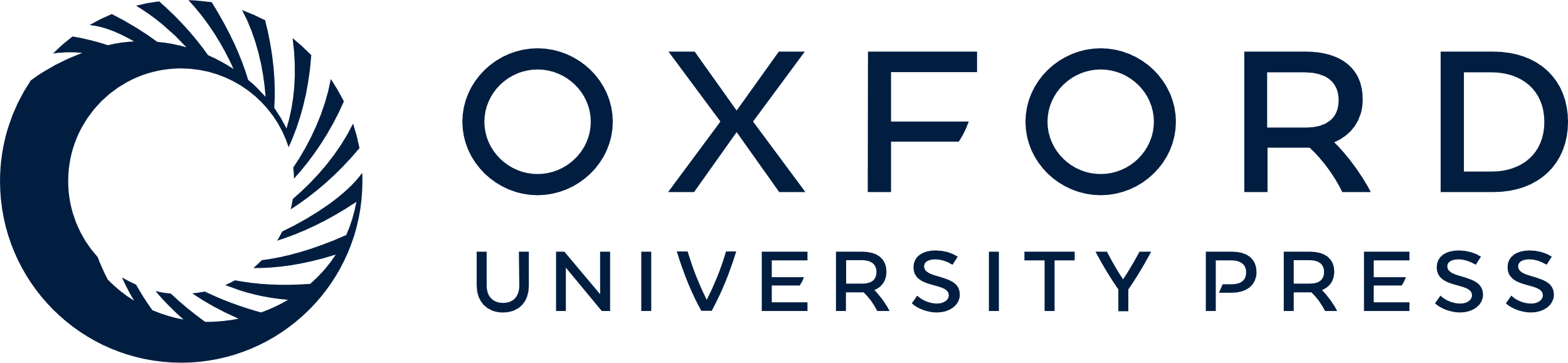 [Speaker Notes: Figure 2. Regions of interest. Structural ROIs from which the subject-specific ROIs were created: inferior frontal gyrus (IFG; light blue), middle frontal gyrus (MFG; dark blue), extrastriate cortex (EC; red), and postcentral gyrus (PoCG; yellow).


Unless provided in the caption above, the following copyright applies to the content of this slide: © The Author 2012. Published by Oxford University Press. All rights reserved. For Permissions, please e-mail: journals.permissions@oup.com]
Figure 1. Experimental design (adapted from Gazzaley, Cooney, McEvoy, et al. 2005). On each trial, participants viewed ...
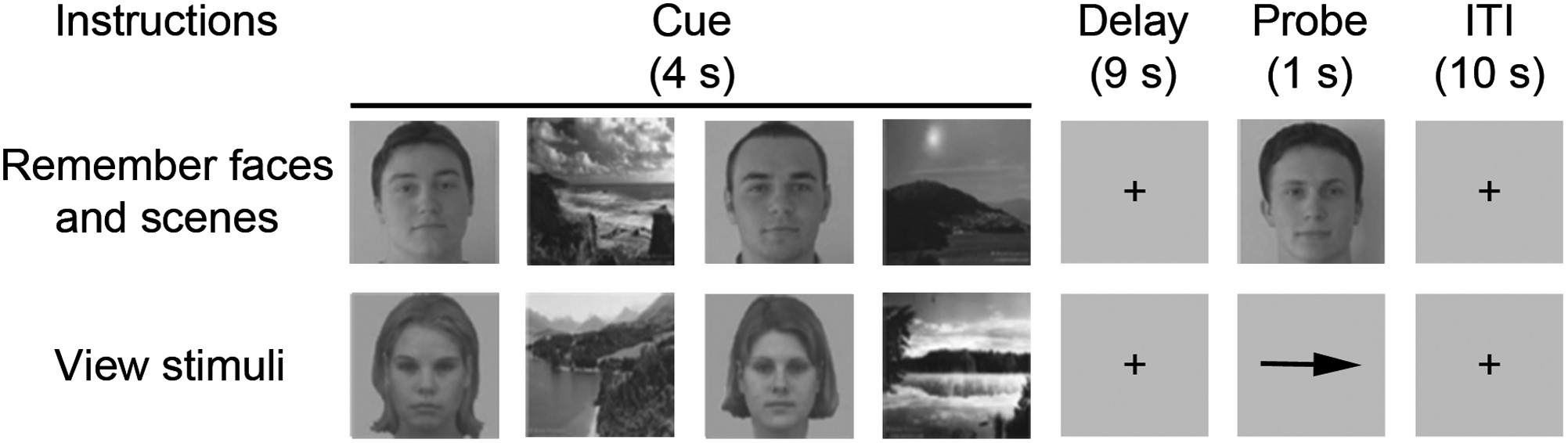 Cereb Cortex, Volume 24, Issue 3, March 2014, Pages 593–599, https://doi.org/10.1093/cercor/bhs339
The content of this slide may be subject to copyright: please see the slide notes for details.
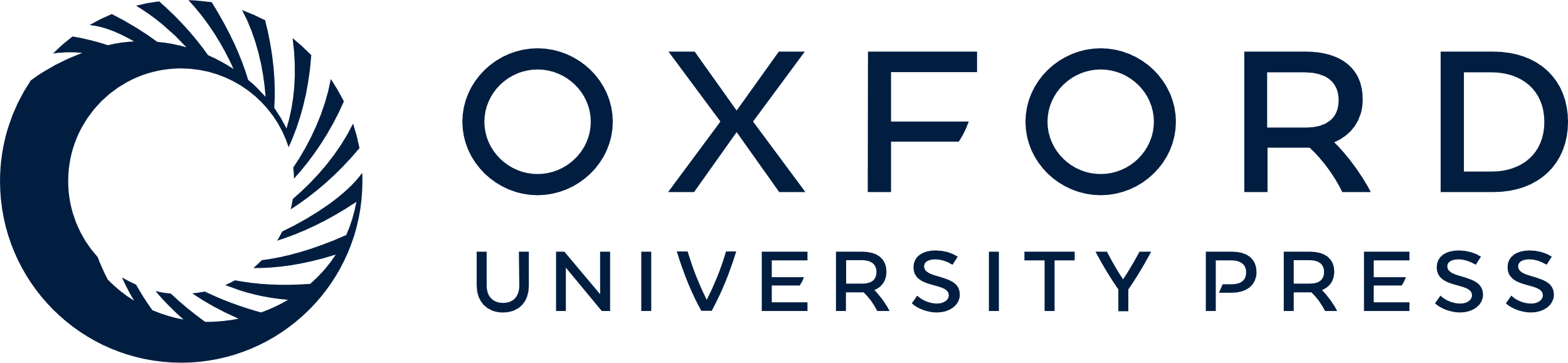 [Speaker Notes: Figure 1. Experimental design (adapted from Gazzaley, Cooney, McEvoy, et al. 2005). On each trial, participants viewed 4 sequentially presented cue images followed by a blank delay period. A single probe stimulus followed the delay. On Remember trials (top row), participants encoded the cue images and were asked to report with a button press whether the probe matched one of the cue images. On View trials (bottom row), participants were instructed to view the cue images and to respond indicating the direction of an arrow probe that pointed either left or right.


Unless provided in the caption above, the following copyright applies to the content of this slide: © The Author 2012. Published by Oxford University Press. All rights reserved. For Permissions, please e-mail: journals.permissions@oup.com]
Figure 3. Proportion Overlap relationships with behavior. Proportion Overlap was positively associated with accuracy in ...
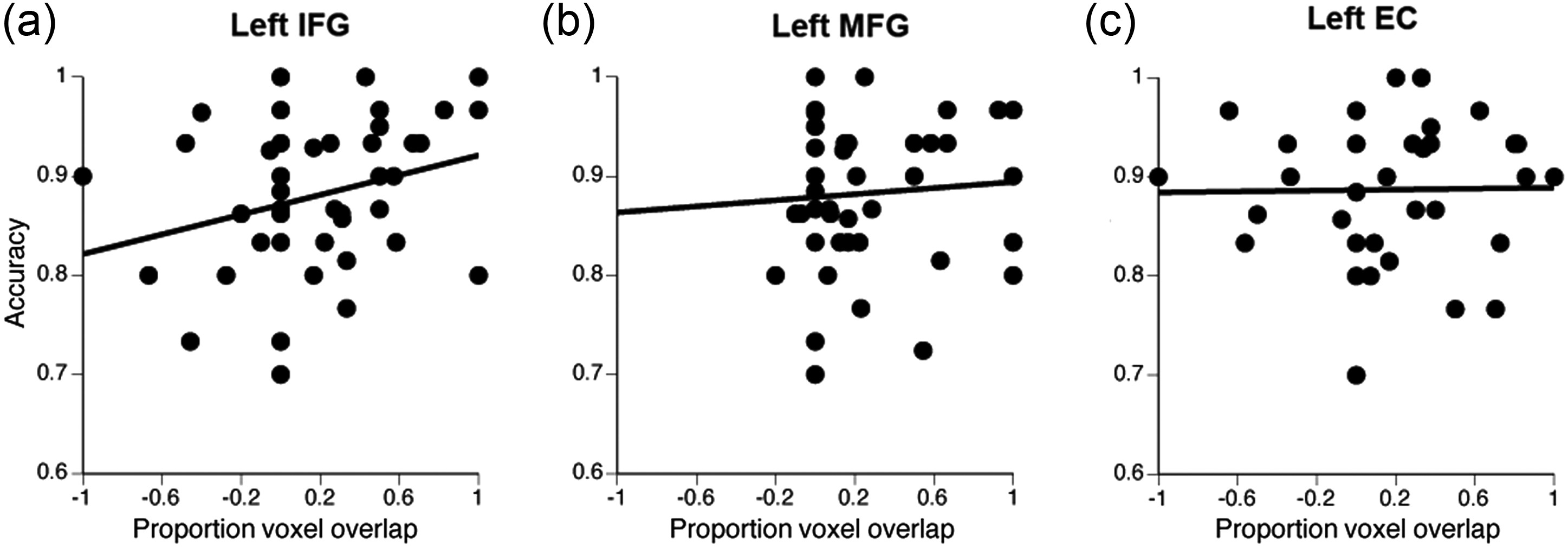 Cereb Cortex, Volume 24, Issue 3, March 2014, Pages 593–599, https://doi.org/10.1093/cercor/bhs339
The content of this slide may be subject to copyright: please see the slide notes for details.
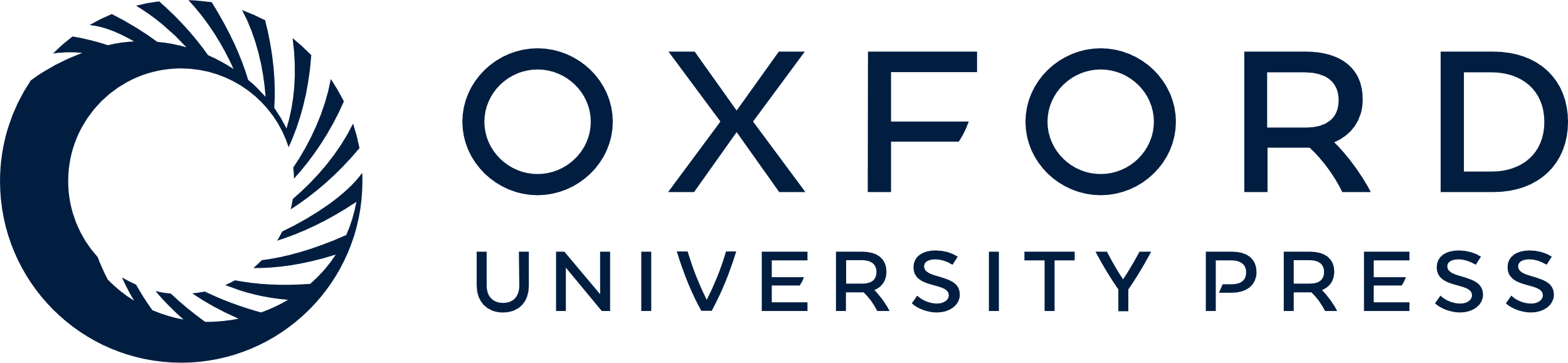 [Speaker Notes: Figure 3. Proportion Overlap relationships with behavior. Proportion Overlap was positively associated with accuracy in (a) the left IFG, but not in (b) the left MFG. (c) There was no relationship between accuracy and Proportion Overlap in the left EC.


Unless provided in the caption above, the following copyright applies to the content of this slide: © The Author 2012. Published by Oxford University Press. All rights reserved. For Permissions, please e-mail: journals.permissions@oup.com]
Figure 4. Connectivity Similarity relationships with behavior. Connectivity Similarity was comparably associated with ...
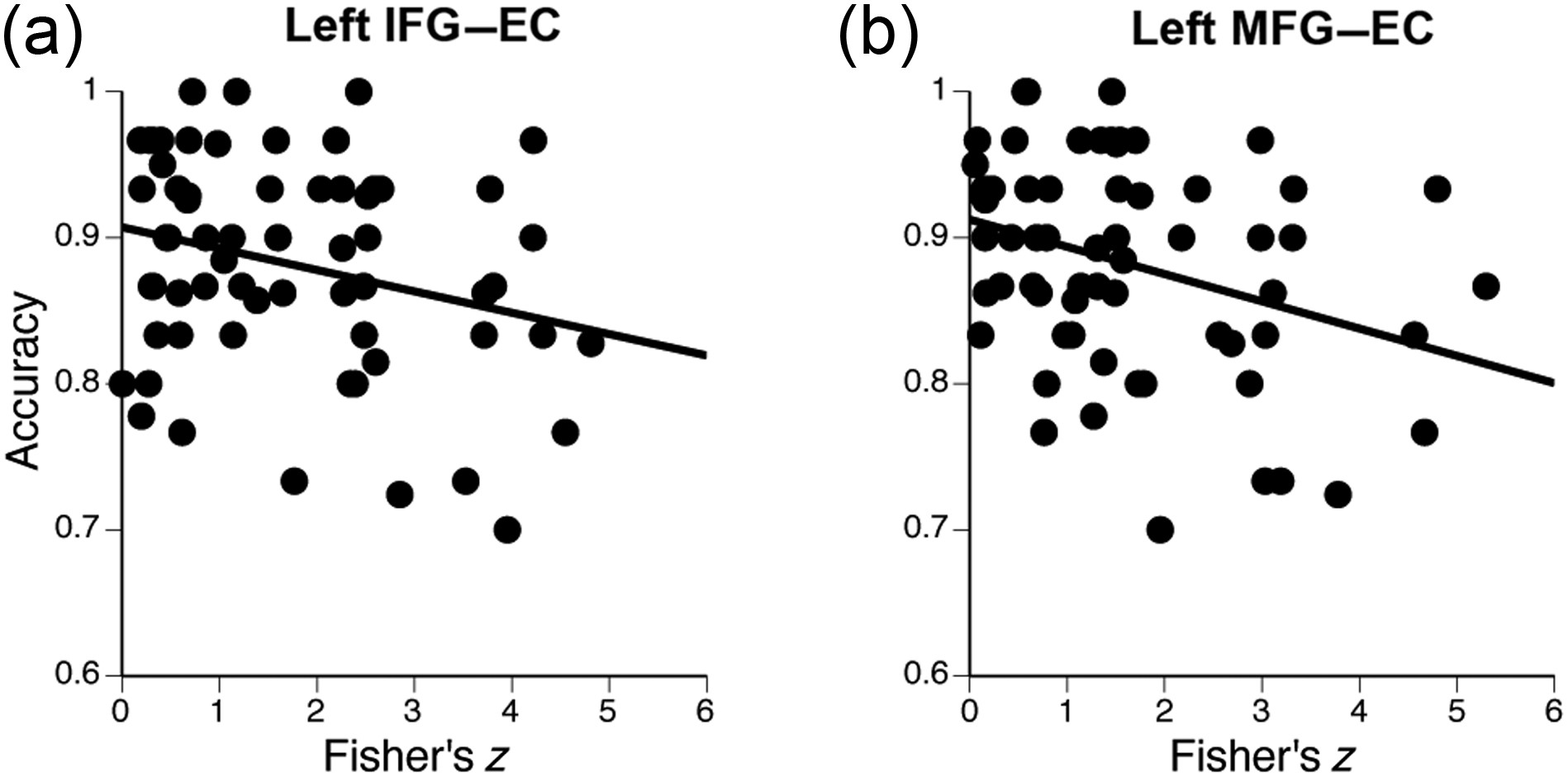 Cereb Cortex, Volume 24, Issue 3, March 2014, Pages 593–599, https://doi.org/10.1093/cercor/bhs339
The content of this slide may be subject to copyright: please see the slide notes for details.
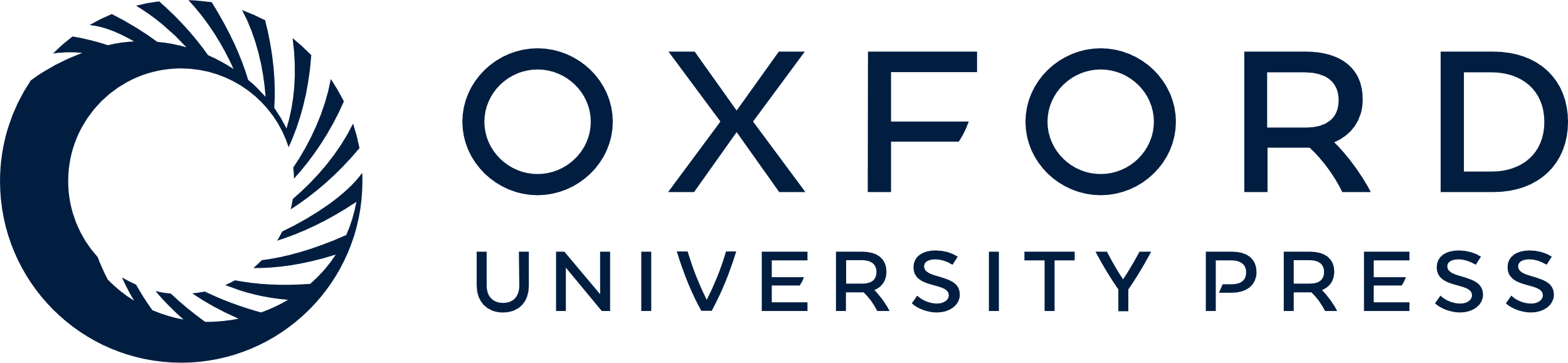 [Speaker Notes: Figure 4. Connectivity Similarity relationships with behavior. Connectivity Similarity was comparably associated with accuracy for the (a) left IFG–EC and (b) left MFG–EC pairs. Note that the Connectivity Similarity metric is a difference score, thus smaller values are indicative of greater similarity.


Unless provided in the caption above, the following copyright applies to the content of this slide: © The Author 2012. Published by Oxford University Press. All rights reserved. For Permissions, please e-mail: journals.permissions@oup.com]